Suivant: PHASE II : CONSTRUCTION
DOSSIER ANNULE
1 jour
698
Facture ACOMPTE émise et envoyée (Onglet FINANCIER)
Sur choix de l’utilisateur, à chaque étape, le dossier peut passer en statut ANNULE
FACTURATION ACOMPTE 60%
630
Statut ERDF Effectuée (Onglet DEMARCHE/ERDF)
 Date réception PRDF renseignée (Onglet DEMARCHE/ERDF)
 Date d’obtention  CRAE renseignée (Onglet DEMARCHE/ERDF)
 n° CRAE renseigné (Onglet DEMARCHE/ERDF)
 CRAE ERDF présent (Onglet ATTACHEMENT)
 Date envoi ATPV  (Onglet DEMARCHE/ERDF)
 n° BTA (Onglet DEMARCHE/ERDF)
3 jours
Indicateurs de suivi d’avancement:
OK: Délai non encore atteint
WARNING: Dernier jour avant ALERTE
ALERTE: Délai dépassé
ERDF
625
3 jours
Déclencheur
Statut mairie Accepté  OU Accepté  BDF (si case à cocher Site classé coché) (Onglet DEMARCHE / MAIRIE)
 Date DP renseignée (Onglet DEMARCHE / MAIRIE)
 N° DP renseignée (Onglet DEMARCHE / MAIRIE)
 Récépissé de dépôt  présente (Onglet ATTACHEMENT)
PHASE I : DEVELOPPEMENT
1 jours
MAIRIE
620
Statut Pré Visite Validé (Onglet DEMARCHE)
- Date Pré Visite Prévisionnelle renseignée (Onglet DEMARCHE)
Si  a date d’installation prévisionnelle n’est pas renseignée, 
 Date d’install prév est automatiquement renseignée avec DateDP + 31 jours

Pour BDF Date d’install prév est automatiquement renseignée avec DateDP + 61 jours
PRE VISITE
615
3 jours
Case à cocher Etude SOLARGIS Réalisé (Onglet DEMARCHE/ADMINISTRATIF)
 Case à cocher Calpinage Réalisé (Onglet DEMARCHE/ADMINISTRATIF)
 Fiche immeuble présente (Onglet ATTACHEMENT)
 Statut mairie En cours (Onglet DEMARCHE / MAIRIE)
 Date récépissé  DP renseignée (Onglet DEMARCHE / MAIRIE)
 Case à cocher Etat du bien non saisissable (Onglet DEMARCHE / MAIRIE)
1 jour
ETUDE ADMINISTRATIVE
610
Workflow de vie d’un DOSSIER
-  Item checklist obligatoires validés (Onglet CHECKLIST)
Métier EnR
 Location & Déploiement de matériel
 La Checklist peut être bloquante ou autoriser le passage à l’étape suivante si elle est en WARNING (item non reçu mais ne bloque pas le passage à l’étape suivante)
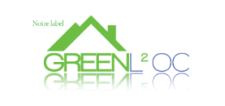 CREATION DOSSIER
14/02/2014
600
[Speaker Notes: CRAE : Contrat de Raccordement, d'Accès et d'Exploitation
PDR: Proposition De Raccordement d'ERDF]
1 jour
Suivant: PHASE III : CONNEXION
DOSSIER ANNULE
698
Facture ACOMPTE émise et envoyée (Onglet FINANCIER)
Sur choix de l’utilisateur, à chaque étape, le dossier peut passer en statut ANNULE
Date intervention TICKET atteinte (Warning) ou dépassée (Alerte)
FACTURATION ACOMPTE 10%
655
Ticket clôturé (installation effectuée et validée) (Module TICKET)
  Pièces photo & constat affichage DP  présents (Onglet ATTACHEMENT)
  PV réception travaux  présent (Onglet ATTACHEMENT)
Indicateurs de suivi d’avancement:
OK: Délai non encore atteint
WARNING: Dernier jour avant ALERTE
ALERTE: Délai dépassé
INSTALLATION
650
Statut installation programmée (Onglet DEMARCHE)
 Date de livraison du matériel chez le client (Onglet DEMARCHE)
 Date d’intervention prévisionnelle installateur ET validée avec le client (Onglet DEMARCHE)
 BL validé (non bloqué en stock & en cours de traitement) (Module  BL)
 Ticket d’intervention pour l’installateur créé (Onglet DEMARCHE)
Date installation prévisionnelle atteinte (Warning) ou dépassée (Alerte)
 5 jours
Date d’enregistrement du BAIL (Onglet DEMARCHE)
 BAIL présent (Onglet ATTACHEMENT)
 Pièce de non opposition DP présente (Onglet ATTACHEMENT)
PHASE II : CONSTRUCTION
Date installation prévisionnelle atteinte (Warning) ou dépassée (Alerte)
 5 jours
BAIL
645
Case à cocher Statut Identification du matériel finalisé (Onglet DEMARCHE)
 COMMANDE/LIVRAISON au statut Commande effectuée (Onglet DEMARCHE)
 Schéma unifié présent (Onglet ATTACHEMENT)
 BL lié à la commande créé  (Onglet DEMARCHE)
Le workflow ne bloque pas si le matériel soumis au stock n’est pas disponible. La personne en charge du dossier a toujours la possibilité de visualiser le niveau de stock via l’onglet matériel. Il peut donc valider le passage à l’étape suivante sans blocage. Par contre, le blocage, si le stock n’est pas disponible interviendra au niveau du traitement du BL.
COMMANDE - LOGISTIQUE
640
3 jours
Copie pièce de règlement devis ERDF présent (Onglet ATTACHEMENT)
 Devis ERDF présent (Onglet ATTACHEMENT)
 Id de règlement devis ERDF (Onglet FINANCIER)
 Date paiement devis ERDF (Onglet FINANCIER)
 Montant devis ERDF (Onglet FINANCIER)
 Date réception PRDF renseignée (Onglet DEMARCHE/ERDF)
 Statut ERDF Complet(Onglet DEMARCHE/ERDF)
Workflow de vie d’un DOSSIER
Métier EnR
 Location & Déploiement de matériel
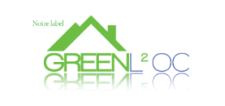 PREPARATION CONSTRUCTION
635
14/02/2014
Précédent: PHASE I : DEVELOPPEMENT
Suivant: PHASE IV : FINALISATION
DOSSIER ANNULE
698
1 jour
Sur choix de l’utilisateur, à chaque étape, le dossier peut passer en statut ANNULE
Facture émise et envoyée (Onglet FINANCIER)
Indicateurs de suivi d’avancement:
FACTURATION ACOMPTE 20%
675
10 jours
OK: Délai non encore atteint
WARNING: Dernier jour avant ALERTE
ALERTE: Délai dépassé
Date de mise en service (Onglet DEMARCHE)
 Justificatif mise en service présent (Onglet ATTACHEMENT)
MISE EN SERVICE
670
10 jours
Statut CONSUEL Visé(Onglet DEMARCHE)
 Date retour CONSUEL
 Date de pose compteur (Onglet DEMARCHE)
 Date de raccordement
 Attestation ATPV CONSUEL présent e(Onglet ATTACHEMENT)
 PV attestation provisoire (Onglet ATTACHEMENT)
PHASE III : CONNEXION
CONSUEL – POSE COMPTEURS
665
3 jours
Statut Installation  Validé (Onglet DEMARCHE)
 Rapport d’huissier présent (Onglet ATTACHEMENT)
 Date d’envoi attestation fin de travaux
 Attestation Achèvement fin de travaux présent (Onglet ATTACHEMENT)
 Date envoi notification  fin de travaux ERDF (Onglet DEMARCHE/ERDF)
 Statut CONSUEL en cours (Onglet DEMARCHE/CONSUEL)
 Date envoi CONSUEL (Onglet DEMARCHE/CONSUEL)
Workflow de vie d’un DOSSIER
VALIDATION INSTALLATION
660
Métier EnR
 Location & Déploiement de matériel
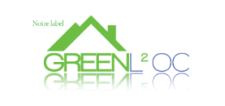 14/02/2014
Précédent: PHASE II: CONSTRUCTION
DOSSIER ANNULE
698
DOSSIER CLOTURE
Sur choix de l’utilisateur, à chaque étape, le dossier peut passer en statut ANNULE
695
Indicateurs de suivi d’avancement:
OK: Délai non encore atteint
WARNING: Dernier jour avant ALERTE
45 jours
ALERTE: Délai dépassé
Facturation  réglée (clôturée ) (Module FACTURATION)
 BL  clôturé  (Module BL - LOGISTIQUE)
 TICKET  clôturé  (Module TICKET)
Facture SOLDE émise et envoyée (Onglet FINANCIER)
FACTURATION SOLDE 2%
686
PHASE IV : FINALISATION
1 jour
Facture émise et envoyée (Onglet FINANCIER)
 Date réception contrat achat EDF OA (Onglet DEMARCHE/ERDF)
 PV Acceptation final présent (Onglet ATTACHEMENT)
FACTURATION ACOMPTE 8%
683
90 jours
Rapport VSR présent (Onglet ATTACHEMENT)
VSR (Validation en Service Régulier)
680
Workflow de vie d’un DOSSIER
Métier EnR
 Location & Déploiement de matériel
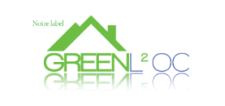 14/02/2014
Précédent: PHASE II: CONNEXION
LIENS INTER MODULE PROPOSES
ONGLET DEMARCHE
Si case à cocher «  Identification matériel»,  vous avez la possibilité de créer un BL de livraison rattaché au dossier via l’icône
Si case à cocher « cadeau » sélectionnée »,  vous avez la possibilité de créer un BL rattaché au dossier via l’icône
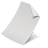 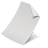 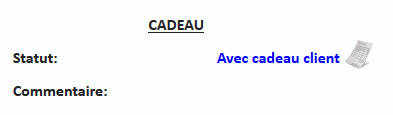 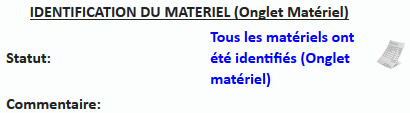 Si case à cocher «  Date d'installation validée avec le client » sélectionnée,  vous avez la possibilité de créer un TICKET d’installation rattaché au dossier via l’icône
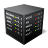 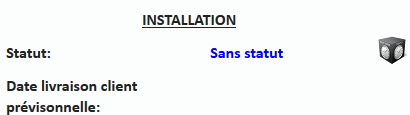 Si vous annulez une facture, un BL ou un TICKET, l’application vous permettra d’effectuer une nouvelle création si besoin
ONGLET FINANCIER
Si case à cocher «  Identification matériel»,  vous avez la possibilité de créer un DEVIS / PROFORMA / FACTURE rattachés au dossier via l’icône
Si c’est un paiement financé (case à cocher « paiement comptant » non coché,  vous avez la possibilité de créer une facture rattachée au dossier pour l’organisme financier via l’icône
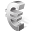 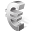 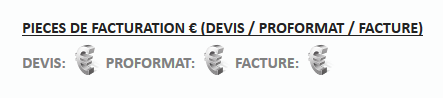 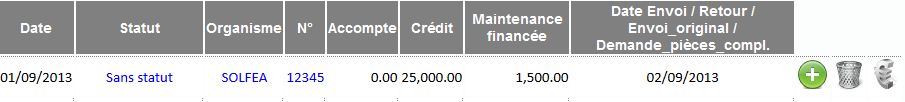